CHĂM SÓC BỆNH NHÂN PHÙ PHỔI CẤP
GVHD: NGUYỄN PHÚC HỌC 
LỚP: K19YDD2
NHÓM 6
DANH SÁCH NHÓM
1.Nguyễn Thị Thu Hà
2. Đặng Thị Thanh Huyền
3.Phan Thị Hoài
4. Phan Thị Sương
5. Nguyễn Huỳnh Đức
6. Lê Thị Thu Hoài


7. Nguyễn Thị Ngọc Yến
8. Phan Thị Thu Phương
9. Lê Thị Hồng Phúc
10.Lương Thị Hoài Thương
11.Nguyễn Thị Thùy Dung
12.Nguyễn Thị Thương Thương.
I. TỔNG QUAN VỀ PHÙ PHỔI CẤP
1.1 Định nghĩa 
Phù phổi cấp là cấp cứu nội khoa, do sự thấm, thoát nhanh, đột ngột của dịch ở tổ chức phổi, huyết tương hoặc máu từ hệ mao mạch chức năng của phổi vào phế nang, phế quản gây ra tình trạng suy hô hấp cấp tính và suy tim trái cấp tính. Có 2 loại: phù phổi cấp huyết động và phù phổi cấp tổn thương.
      1.2 Cơ chế bệnh sinh
 Phù phổi huyết động do tăng áp lực thủy tĩnh mao quản phổi.
 Phù phổi tổn thương do tổn thương thực thể thành mạch và vùng phế nang – mao mạch.
1.3. Nguyên nhân
Các bệnh về tim mạch: Nhồi máu cơ tim, hở van tim, ghép van hai lá, hẹp van động mạch chủ…
Các bệnh về thận: Viêm cầu thận cấp, viêm cầu thận mạn dẫn đến tăng huyết áp.
Các bệnh nhiễm khuẩn, nhiễm virus: Cúm ác tính, lao kê, viêm phổi do liên cầu, phế cầu…
Ngộ độc cấp: thuốc hoặc nhiều chất có thể gây phù phổi cấp, nhưng hay gây ngộ độc là phospho, carbon monoxid, lân (phospho) hữu cơ, mật cá trắm, rắn độc cắn.
Tai biến khi làm thủ thuật: thông tim, chọc tháo dịch màng phổi.
1.4. Triệu chứng
Cơn phù phổi cấp điển hình
Bắt đầu ho khò khè sau đó khó thở dữ dội, đột ngột nhanh chóng. Da xanh tái, vã mồ hôi, vật vã. Ho khạc ra bọt màu hồng. Nhịp tim nhanh, nhỏ, tiếng tim mờ. Huyết áp hạ và tụt kẹp. Vô niệu hay thiểu niệu
Cơn phù phổi cấp không điển hình
Khó thở tăng dần, không điều trị sẽ chuyển đến phù phổi cấp điển hình. Thường do dịch truyền nhanh hoặc truyền dịch số lượng nhiều trong thời gian ngắn.
1.5. Chẩn đoán
Chẩn đoán xác định
Phù phổi cấp huyết động: Khó thở nhanh, phải ngồi dậy để thở, xanh tím, vã mồ hôi. Khởi đầu ho khan, sau ho khạc bọt hồng. Phổi nhiều ran ẩm hai đáy phổi, sau lan tới đỉnh. X quang tim phổi: rốn phổi đậm, phổi mờ đặc biệt phía đáy.
Phù phổi tổn thương: Tình trạng khó thở, xanh tím, tím nhiều hơn tái, phát triển dần lên trong vài giờ đến vài ngày, thở nhanh, tĩnh mạch cổ không nổi hoặc nổi ít. Xuất hiện trong .
1.5. Chẩn đoán
Xét nghiệm
 -PaO2 giảm không đáp ứng với điều trị oxy thông thường
 -Tỉ lệ PaO2/FiO2 < 200
 -X quang tim phổi có tổn thương khoảng kẽ lan toả, 2 đáy phổi sáng
 -Protein dịch phù/ protein huyết tương >0,6
 -Phù phổi cấp tổn thương ở giai đoạn toàn phát là đặc trưng của suy hô hấp tiến triển.
1.5. Chẩn đoán
Chẩn đoán phân biệt giữa Phù phổi cấp huyết động và phù phổi cấp tổn thương
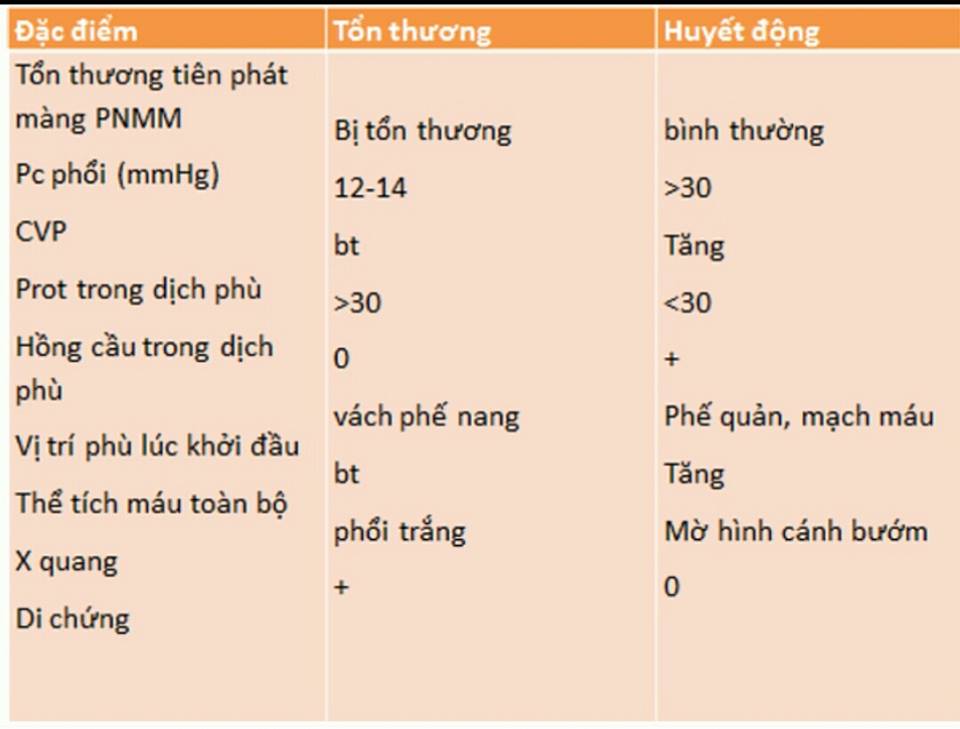 1.6. Xử trí
Phù phổi cấp huyết động: Tư thế ngồi thõng chân, thở oxy 8-10L/phút, tiêm morphin 0.01g timhx mạch, tiêm Lasix 20mg 2-5 ống TM, tiêm Digoxin 0,4 mg TM nếu không đỡ đặt ống nội khí quản, hút đờm.
Phù phổi tổn thương: Tư thế nửa ngồi, Đặt ông nội khí quản, hút đờm. Thở máy với oxy 40% áp lực dương liên tục. dùng Corticoid, kháng sinh đề phòng bội nhiễm.
1.7. Điều trị
Tư thế ngồi thõng chân làm giảm lượng máu về phổi.
Đảm bảo thông khí tốt.
Sử dụng thuốc: Lợi tiểu; Morphin làm giảm đau, giảm lo lắng; Nitroglycerin làm giãn tĩnh mạch làm giảm tiền gánh, hạ huyết áp; Digoxin; các thuốc vận mạch.
Sau cấp cứu phù phổi cấp bệnh nhân cần được theo dõi liên tục 24 giờ để đề phòng phù phổi cấp tái phát
II. QUY TRÌNH CHĂM SÓC BỆNH NHÂN PHÙ PHỔI CẤP
Đánh giá
Bệnh nhân an tâm điều trị .
Bệnh nhân tự thở được
BN chủ động đi lại nhẹ nhàng
Ăn uống ngon miệng hơn.
Câu hỏi lượng giá.
1. Nguyên nhân phù phổi cấp thường gặp về tim mạch là gì ?
Nhồi máu cơ tim.
Hở van tim.
Hẹp van hai lá.
Hẹp van động mạch chủ
Tất cả đáp án trên
Câu hỏi lượng giá.
2. Khi chăm sóc người bệnh chống ngạt thở, phải để người bệnh ở tư thế:A. Đầu caoB. Đầu cao 30 - 400C. Nửa nằm nửa ngồiD. Để bệnh nhân nằm ngửa đầu cao ( 450-900) hay tư thế ngồi, hai chân buông thấp so với than.
Câu hỏi lượng giá.
3.Chẩn đoán một số căn nguyên về tim thường gặp trong phù phổi cấp ?
Tăng huyết áp
Hẹp hai lá
Viêm cơ tim 
Nhồi máu cơ tim
Tất cả  đáp án trên
Câu hỏi lượng giá.
4. Các triệu chứng sớm của phù phổi bao gồm:
Khó thở khi gắng sức
Suy hô hấp đột ngột sau khi ngủ
Khó thở, trừ khi ngồi thẳng
Ho
Tất cả các đáp án trên
CẢM ƠN THẦY VÀ CÁC BẠN ĐÃ CHÚ Ý LẮNG NGHE!!!